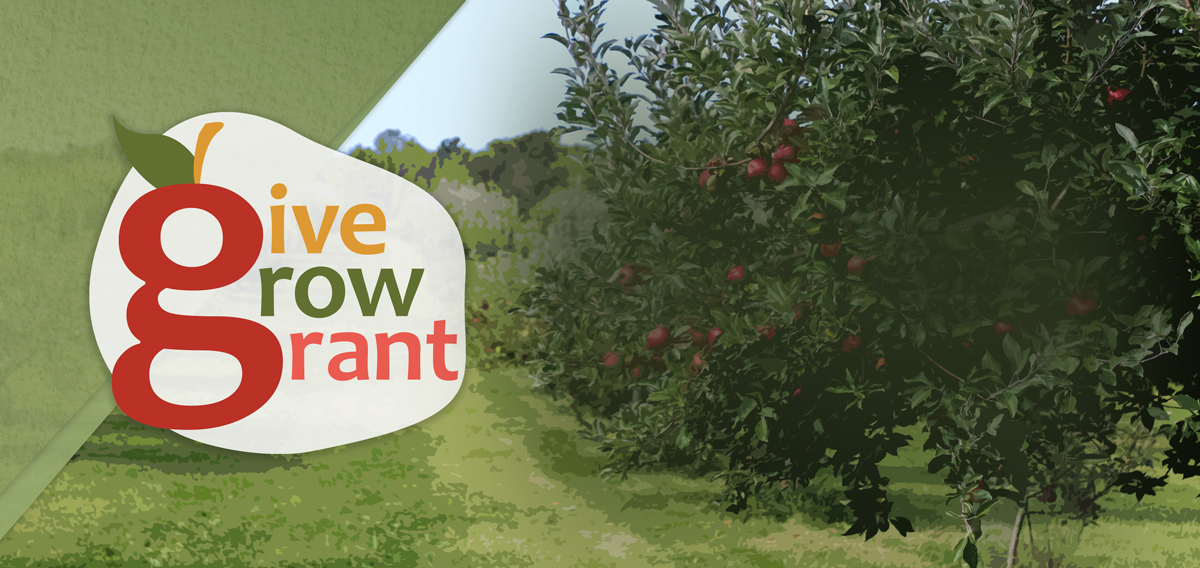 Capacity Building Opportunities
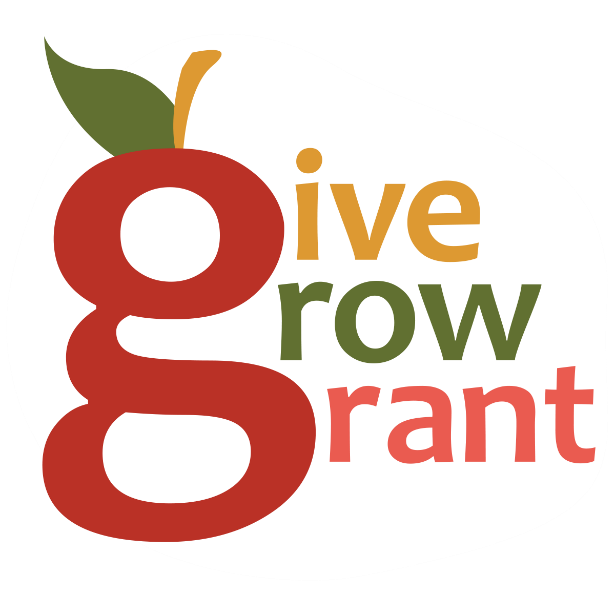 Capacity BuildingPanel Discussion
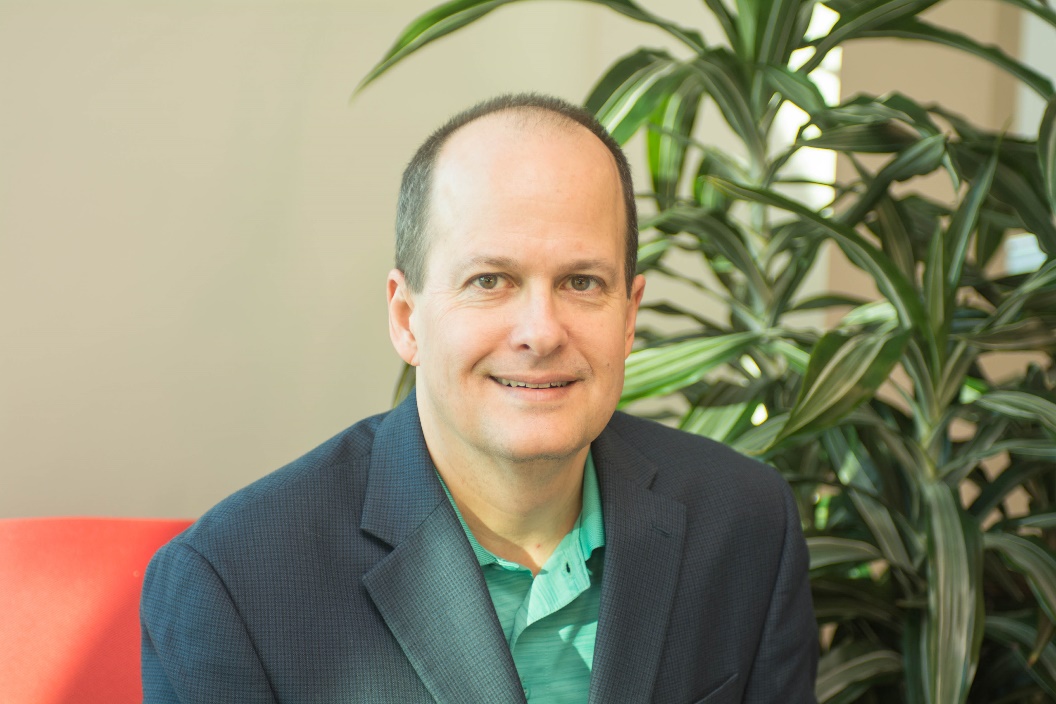 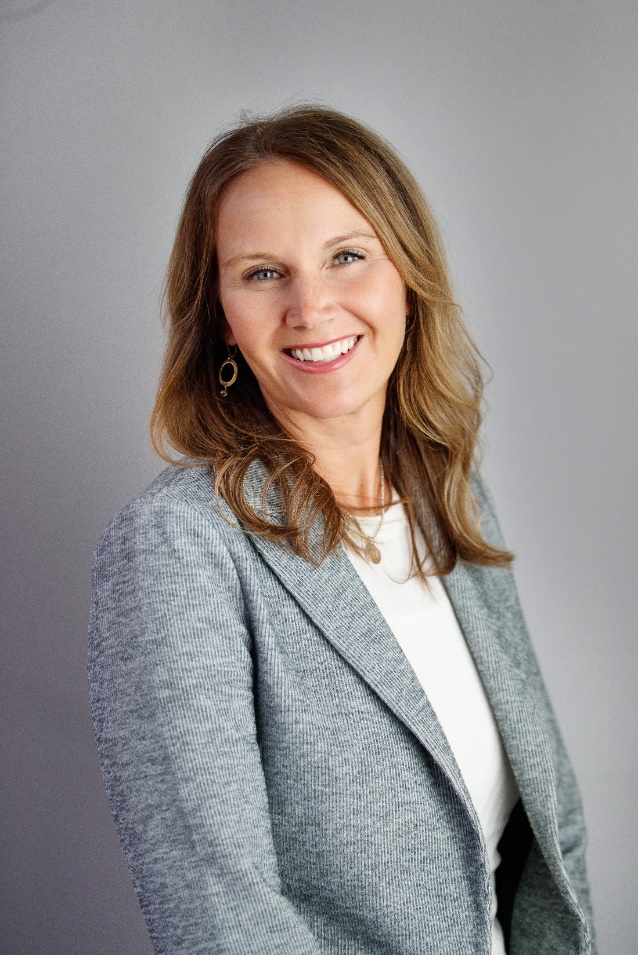 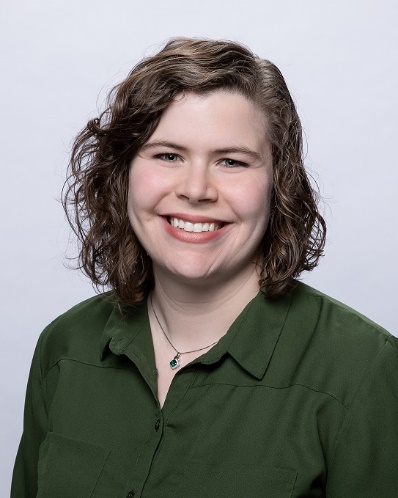 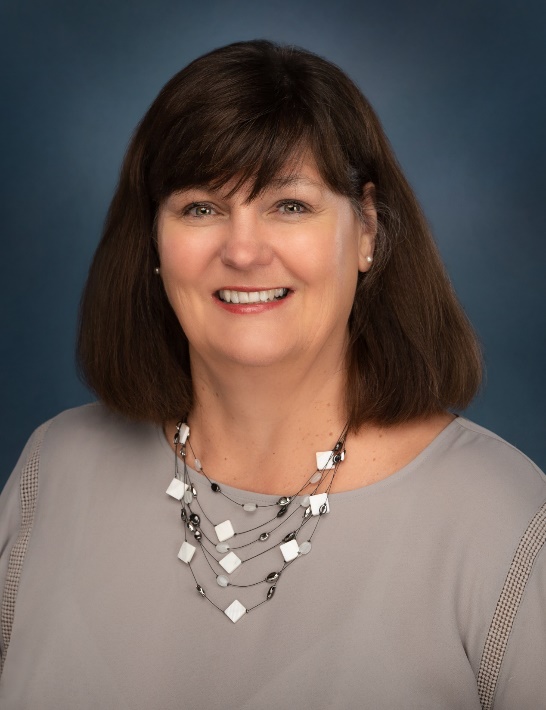 Ted Bilich
Founder and CEO
Risk Alternatives, LLC
Sue Nelson
VP of Program & Donor Services
Community Foundation of 
North Central Wisconsin
Angie Pilgrim
Director of Community Impact
St. Croix Valley Foundation
Carolyn Desrosiers
Community Engagement Manager
Community Foundation 
for the Fox Valley
GROUND RULES
Commitment to honor confidentiality
When contributing to the conversation
Introduce yourself / your foundation / and your role
Keep your responses to 45 seconds
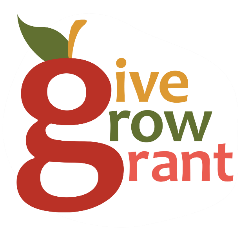 Capacity Building Opportunities
Give-Grow-Grant Regional Conference
WHAT IS CAPACITY BUILDING
“Capacity building is whatever is needed to bring a nonprofit to the next level of operational, programmatic, financial, or organizational maturity, so it may more effectively and efficiently advance its mission into the future.”
National Council of Foundations
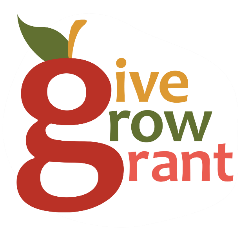 Capacity Building Opportunities
Give-Grow-Grant Regional Conference
SHOW OF HANDS
How does your Foundation Rank in Addressing Capacity Building for Nonprofits in Your Community?

High….We are rocking it!
Medium…Eh, we’re doing ok
Low…We need some help in this area
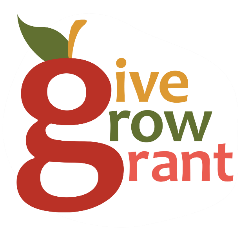 Capacity Building Opportunities
Give-Grow-Grant Regional Conference
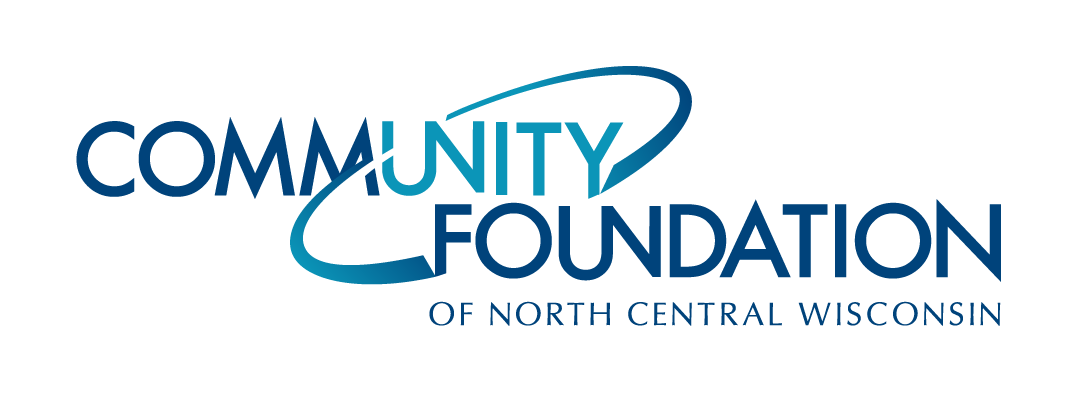 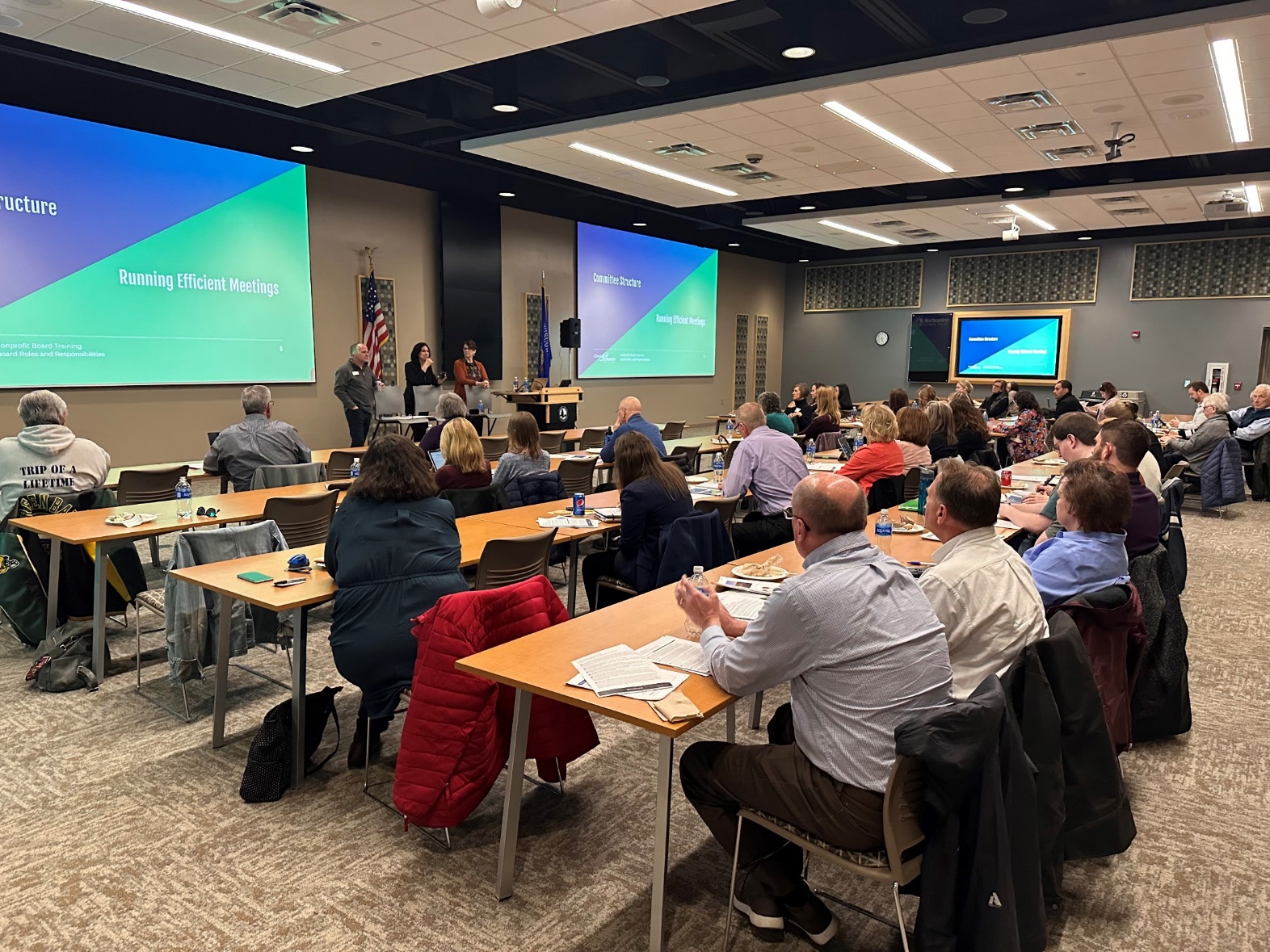 Put Our Money Where Your Mouth Is
Funding Source
Educational Opportunities
Networking and Collaboration
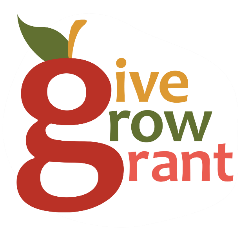 Capacity Building Opportunities
Give-Grow-Grant Regional Conference
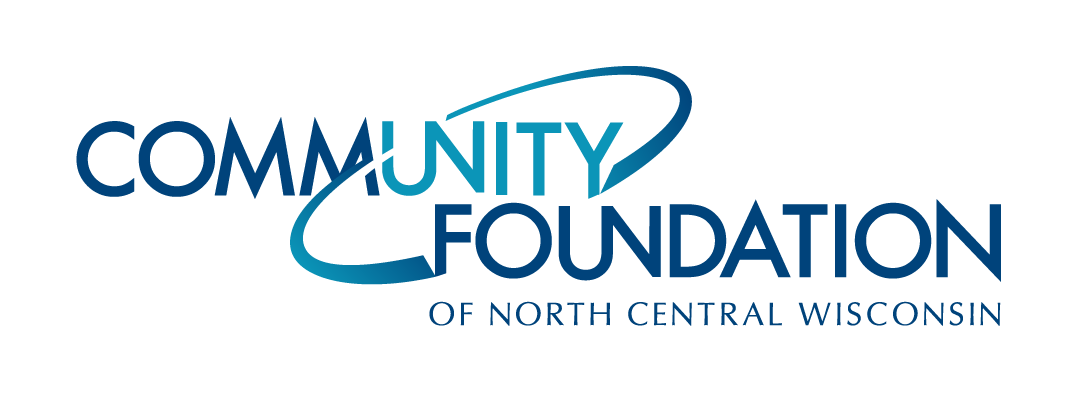 Based in Wausau, WI, founded in 1987
$72M Assets / 435 funds
Marathon County and all regions north
Funding Source:
Simplify the application process
Provide information on funding opportunities
Educational Opportunities:
Nonprofit Management Institute
Lunch & Learn Series
Networking and Collaboration:
Community Connect
Nonprofit Exchange
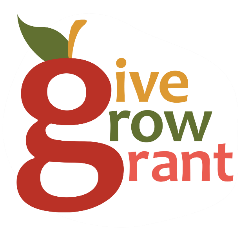 Capacity Building Opportunities
Give-Grow-Grant Regional Conference
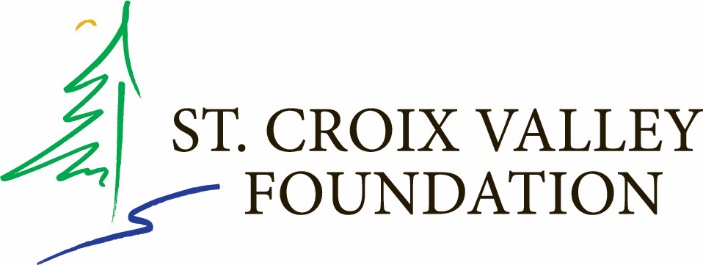 Based in Hudson, WI, founded in 1995 
$87M Assets 
6-County Region / 10 Affiliates
Capacity Building Efforts over the Years: 
Partners for the Future 
Capacity Building Grants:  software/hardware, consulting, staff, etc.  
Nonprofit Workshop 
Nonprofit Leadership Certificate
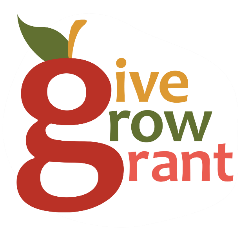 Capacity Building Opportunities
Give-Grow-Grant Regional Conference
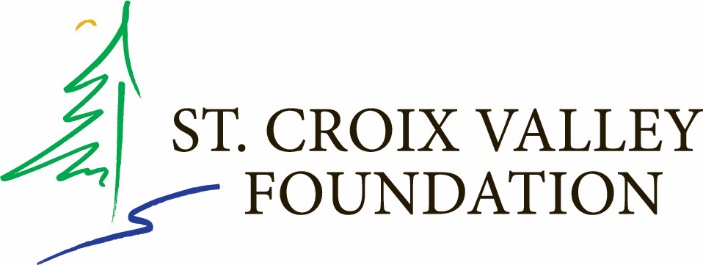 Consultants in Service (CIS) 
Launched in 2017
Match volunteer consultants with nonprofit need (1:1)
Strategic Planning
Fundraising 
Board Development/Governance
CIS on the Road
Feature popular topics 
Network & Community Building
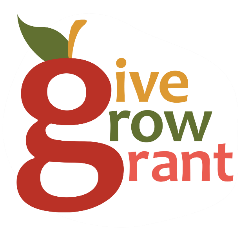 https://www.scvfoundation.org/cis-for-nonprofits
Capacity Building Opportunities
Give-Grow-Grant Regional Conference
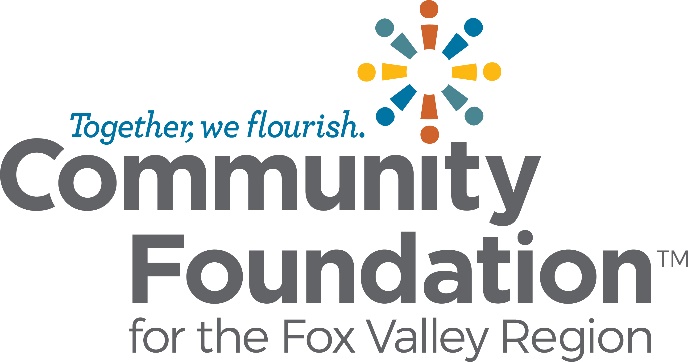 Based in Appleton, WI, founded in 1996, 
4.5 county region
Capacity Building Efforts over the Years:
Strategic Planning Grants
“Move to the Cloud” Grants 
“Tech Fund” collaboration with Microsoft – support for IT managed services
DEI Training/Consultant Grants
Capacity Building Grants: 2-year large grants supporting staff additions, software implementation, etc.
Spearheaded the Nonprofit Leadership Initiative
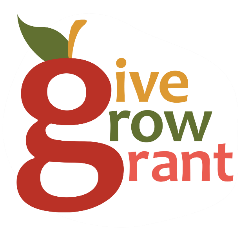 Capacity Building Opportunities
Give-Grow-Grant Regional Conference
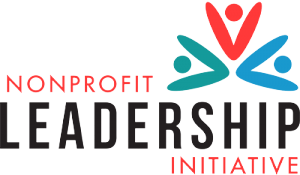 2013 -Effort began; 2015 - Program of CFFVR w/ first FT Staff; Now 3 FT Staff
Serves Fox Valley Nonprofit staff, Board, and volunteers 
Funded collaboratively (CFFVR, United Way, Corporate Foundations)
Programming areas:
Leadership Development (Leadership Institute, Board Academy, etc.)
Resources (Jumpstart, Online resource bank, Board connect website)
Network & Community Building (cohorts, user groups)
www.npleadershipfv.org
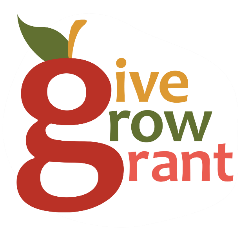 Capacity Building Opportunities
Give-Grow-Grant Regional Conference
RISK ALTERNATIVES LLC
Based in Madison, providing risk management and process improvement, strategic planning, coaching
Work with foundations across the US to help grantees
Interviewed more than 100 foundation executives about capacity building best practices
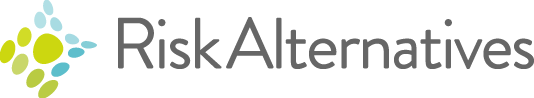 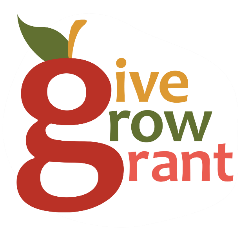 Capacity Building Opportunities
Give-Grow-Grant Regional Conference
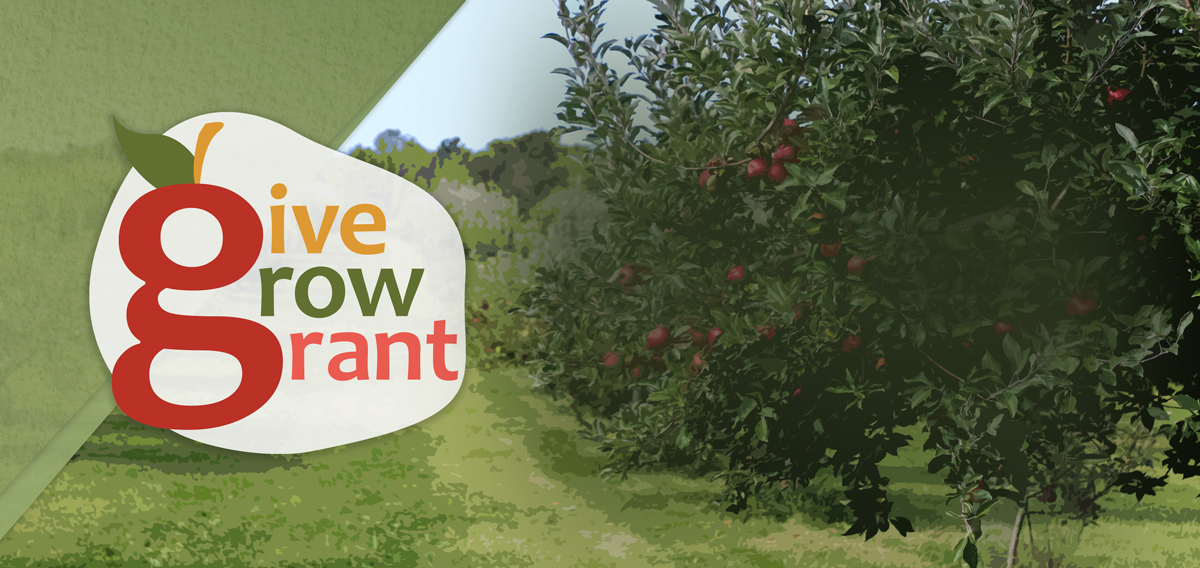 Capacity Building Conversation
Q&A
What capacity building do you offer currently? 

What are you hearing from your nonprofits about capacity needs? 

What capacity building gaps exist in your region?
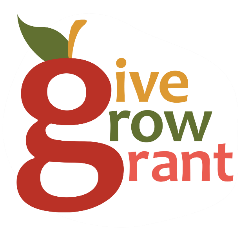 Capacity Building Opportunities
Give-Grow-Grant Regional Conference
Q&A
Is there a need for a statewide nonprofit capacity-building organization?

Are you interested in continuing this conversation virtually in the future?
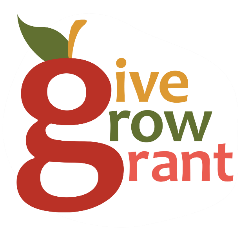 Capacity Building Opportunities
Give-Grow-Grant Regional Conference
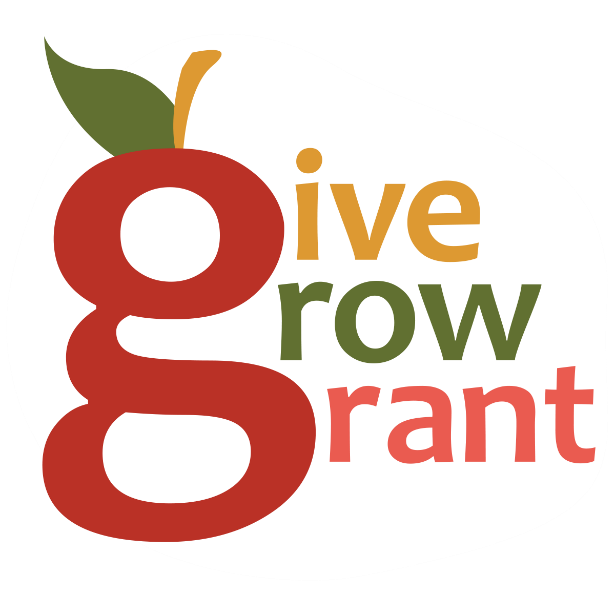 THANK YOU PANEL
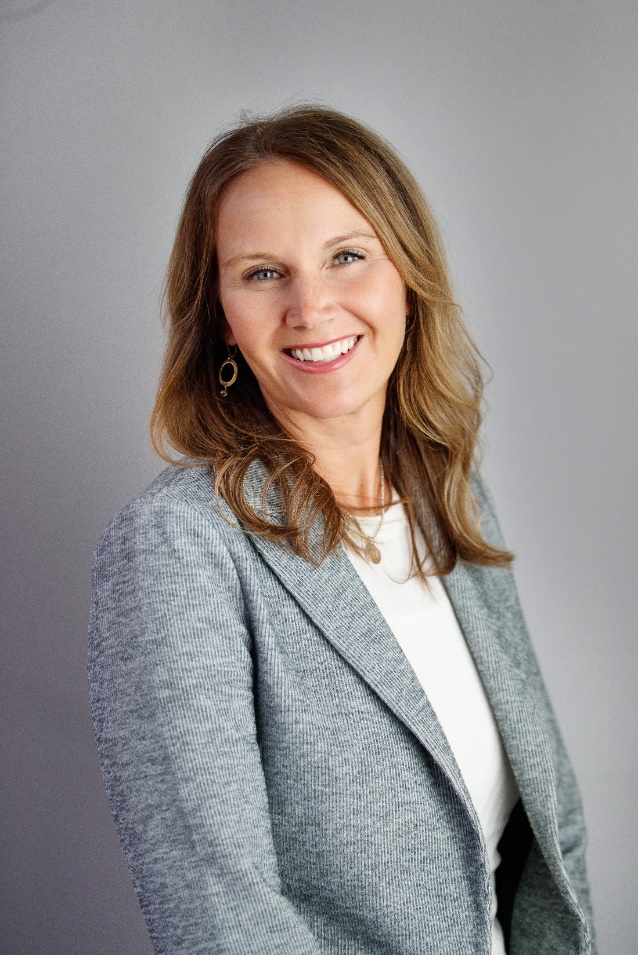 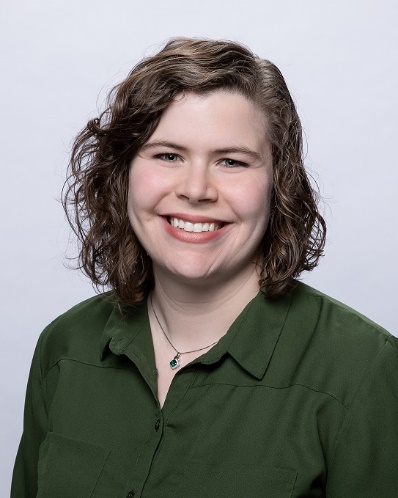 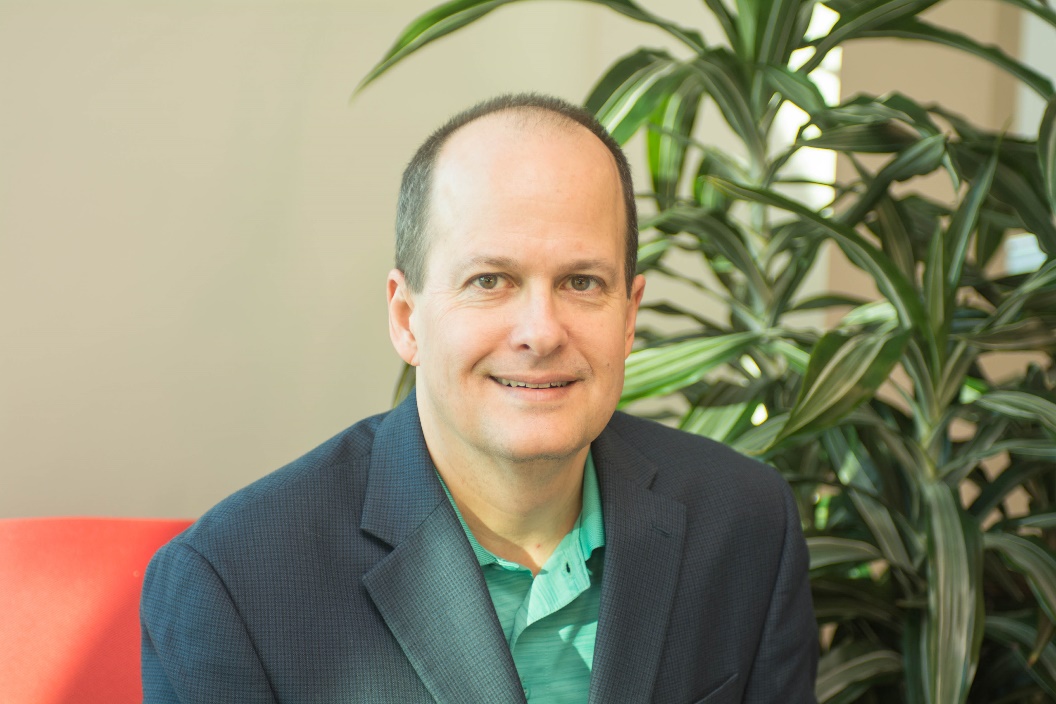 Angie Pilgrim
Director of Community Impact
St. Croix Valley Foundation
Carolyn Desrosiers
Community Engagement Manager
Community Foundation 
for the Fox Valley
Ted Bilich
Founder and CEO
Risk Alternatives, LLC
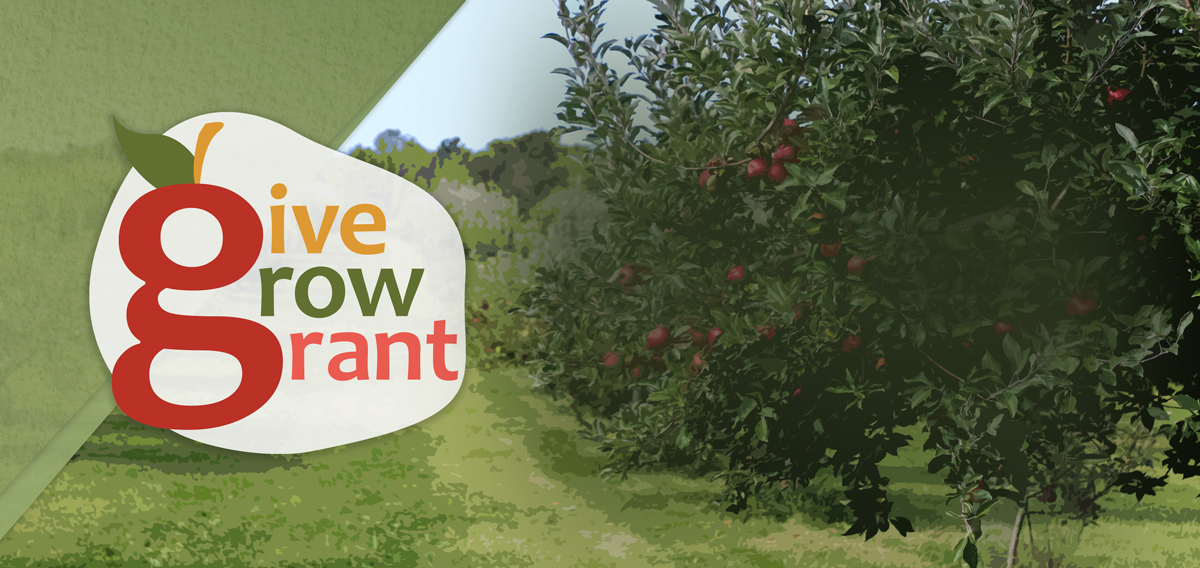 Coming Up Today
Noon	Lunch
1:00	Breakout
2:00	Breakout
3-6	Granite Peak Reception (cash bar)
	Fall Color Chairlift Rides
6:30	Dinner at the Hilton